Муниципальное бюджетное общеобразовательное учреждение 
Моховская основная общеобразовательная школа
Фотоотчёт онеделе математики«Очень важная наука математика»
выполнила учитель  начальных классов МБОУ Моховской ООШ Умарова Камеля Амирхановна
п.Моховое
2014г.
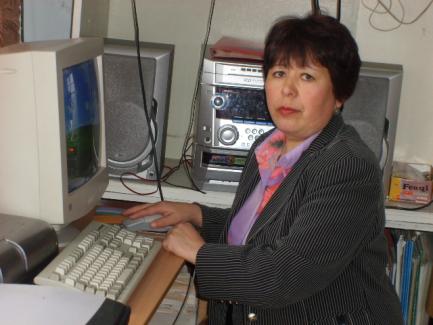 Открытие недели математики «Очень важная наука - математика»
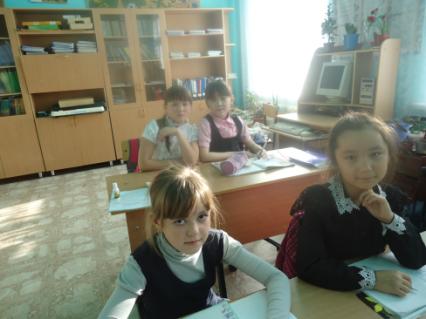 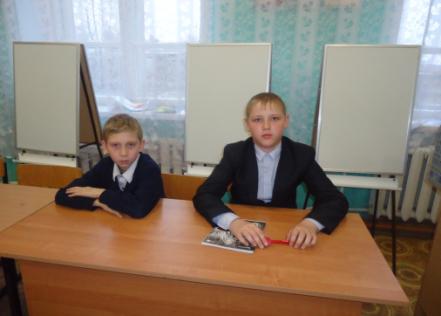 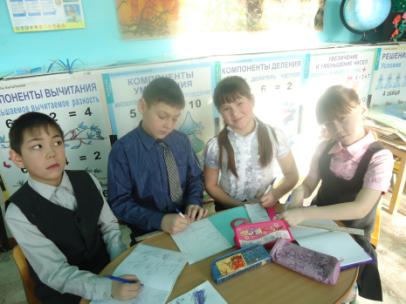 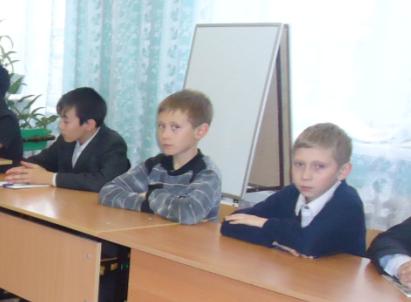 Анкета «Я и мой класс в числах»
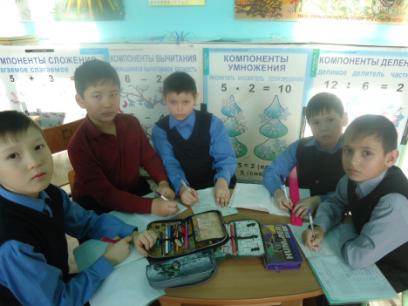 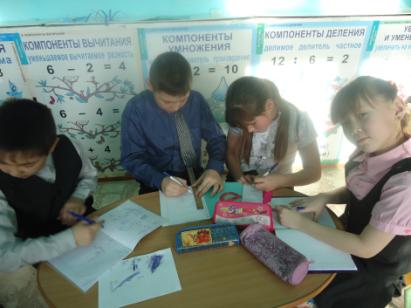 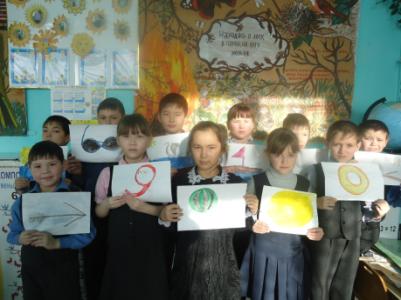 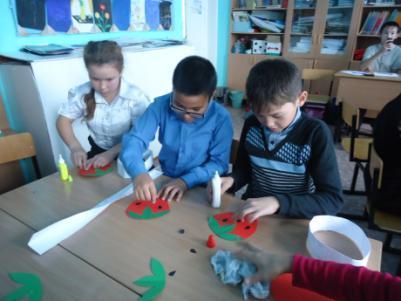 Конкурс поделок «Занимательные числа и фигуры»
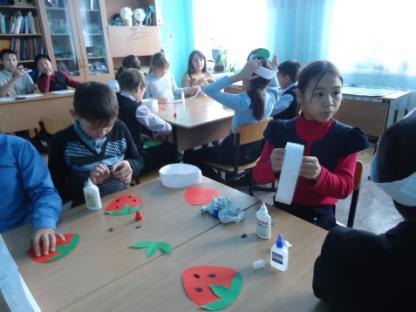 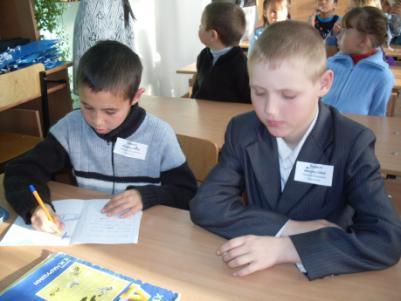 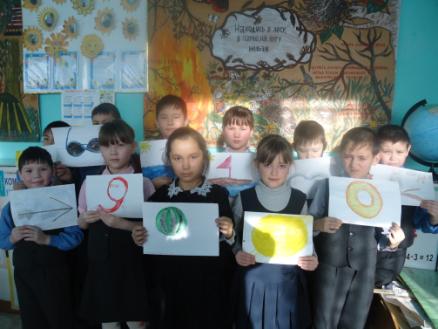 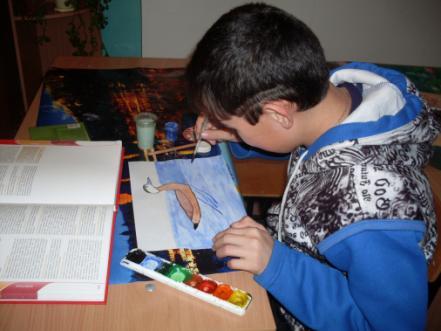 Выставка рисунков «С кем дружат числа?»
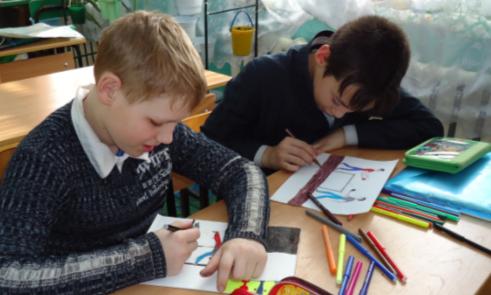 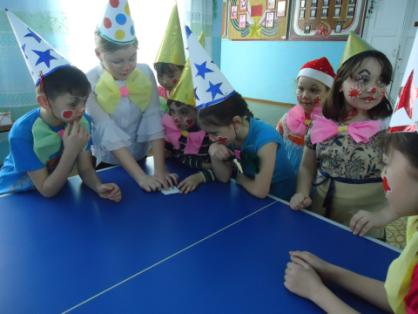 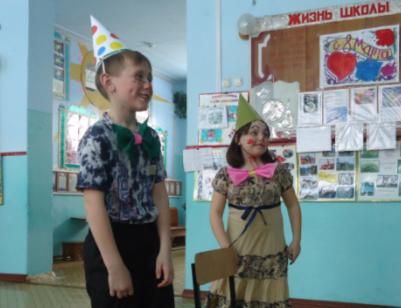 Интеллектуальный марафон. Театр юного зрителя
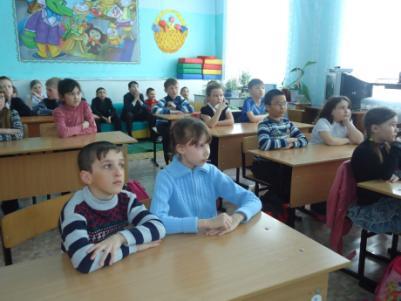 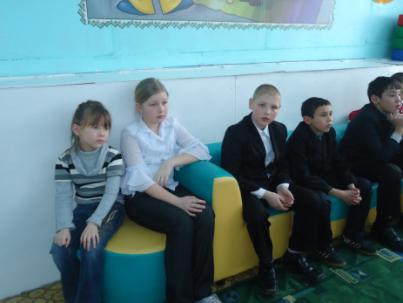 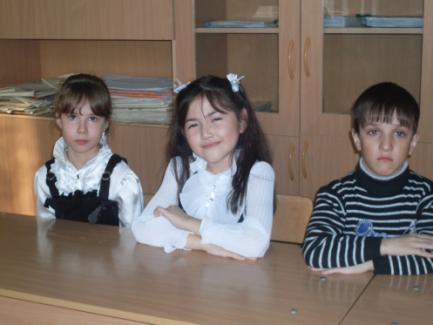 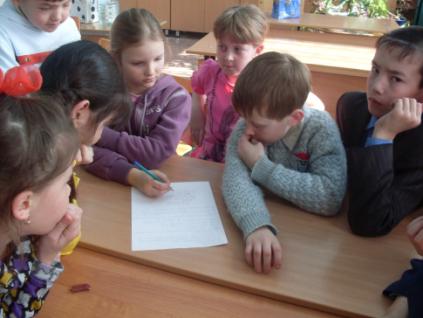 Защита проекта «Математика в нашей жизни». Математический КВН.
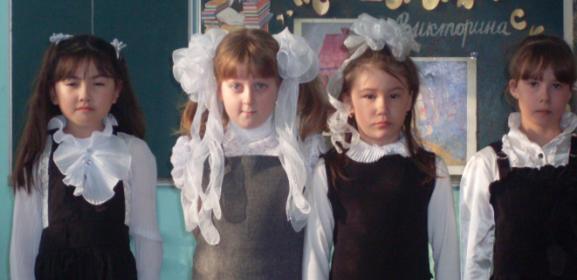 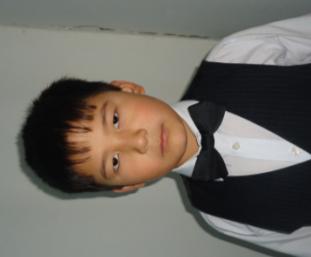